Bio-Bingo!
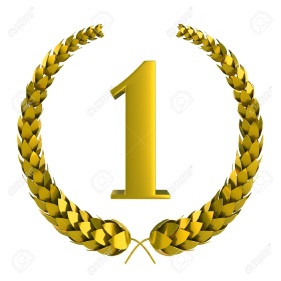 Bron: http://www.naroomagolf.com.au/bingo/
Hoe werkt het?
Je krijgt een bingokaart met 25 vakjes
Hierin staan 25 begrippen uit thema 4
Ik lees steeds de beschrijving van een begrip voor
Als je dit begrip op je kaart hebt dan streep je die door of kleur je die in
Soms staat het begrip niet op jouw kaart 
Als je de juiste rij / hele kaart vol hebt roep je natuurlijk: BINGO! 
Je kaart wordt gecontroleerd en als het klopt krijg je een prijs
Als het niet klopt dan…..